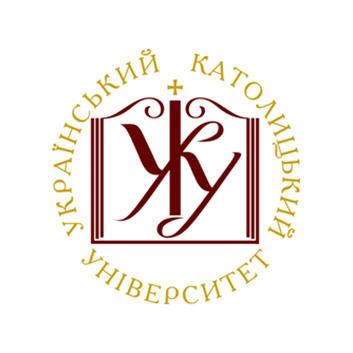 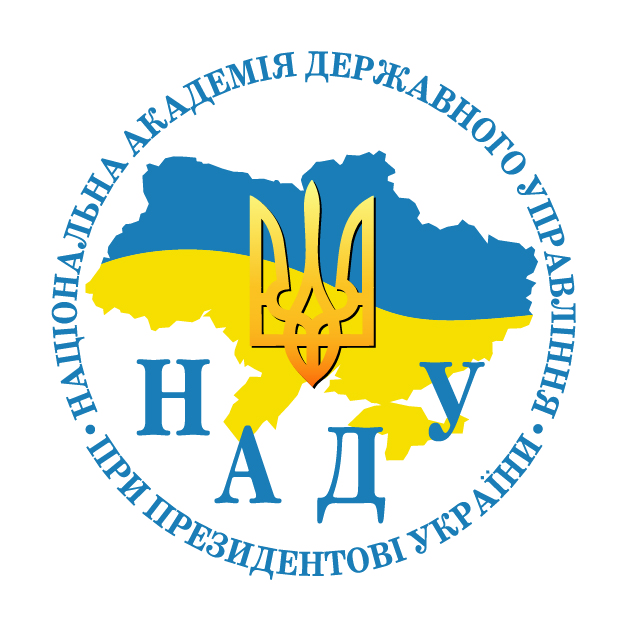 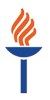 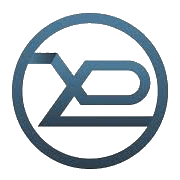 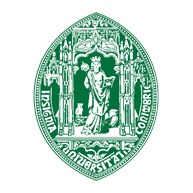 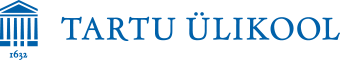 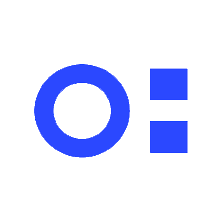 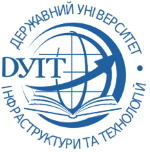 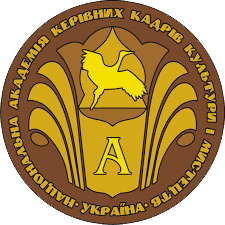 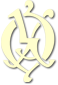 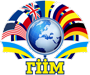 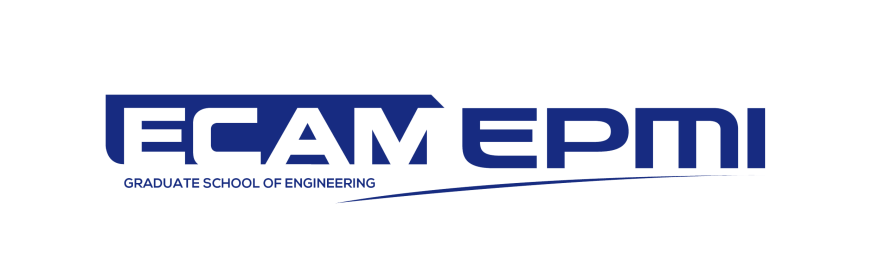 Erasmus+ Capacity Building Project
 610133-EPP-1-2019-1-FI-EPPKA2-CBHE-JP
Aкадемічна протидія гібридним загрозам
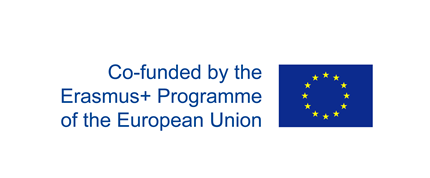 НАЗВА ПРОЄКТУ
WARN

TO  WARN                                             WARN
Попереджати*                                       Academic Response

                        WARN
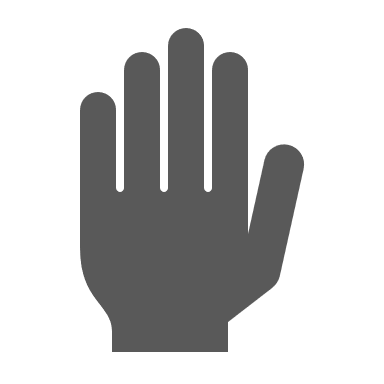 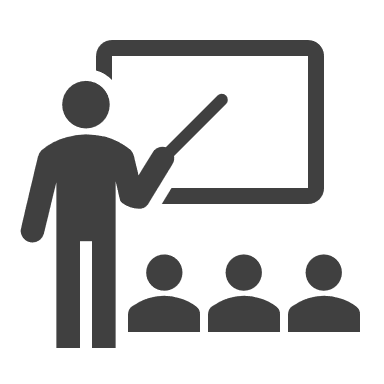 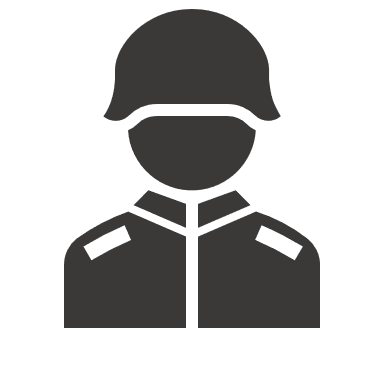 *Cambridge Dictionary  https://dictionary.cambridge.org/dictionary/english/warn
змусити когось усвідомити можливу небезпеку чи проблему, особливо в майбутньому
сповістити когось про можливу небезпеку чи проблему, щоб її можна було уникнути
Інформаційно-культурні інструменти
Інформаційно-культурні інструменти
навмисний когнітивний конструкт для об’єднання груп людей і формування спільного погляду на колективну історію та бажану мету на майбутнє
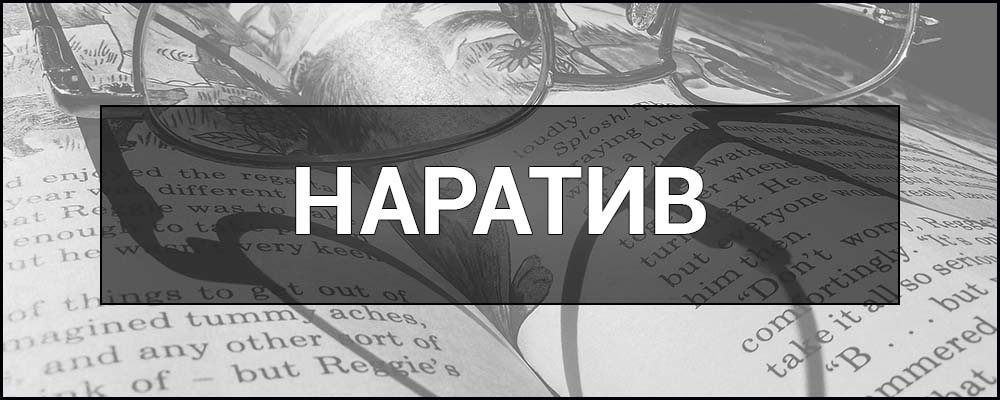 російська "великодержавність"
"американська мрія"
ізраїльська "земля обітованна"
Стратегічні ГРАНД-наративи впливають на цільову аудиторію через фрейми - сценарії (конкретні історії)
У КОЖНОЇ ЗБРОЇ МАЄ БУТИ ІНСТРУКЦІЯ
Гібридні загрози: нова реальність, де небезпеки немає
Інформаційно-культурні інструменти
навмисний когнітивний конструкт для об’єднання груп людей і формування спільного погляду на колективну історію та бажану мету на майбутнє
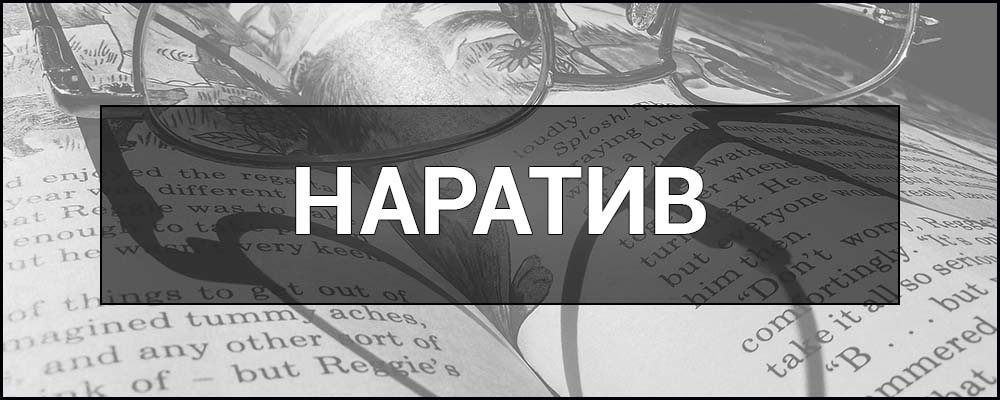 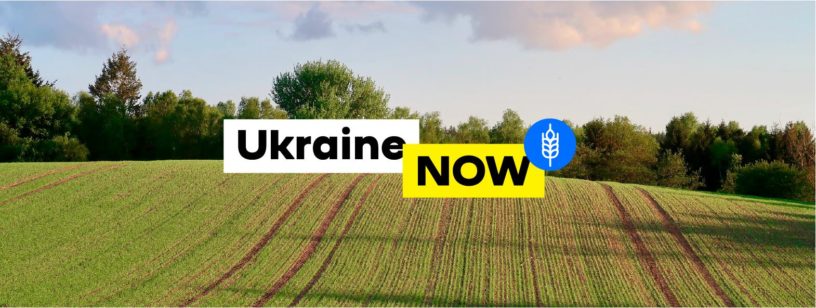 Український ГРАНД-наратив?
https://ippi.org.ua/sites/default/files/ozevan.pdf
https://www.ukrinform.ua/rubric-society/2620105-ukrainskij-strategicnij-narativ-matcastina.html
Гібридні загрози: нова реальність, де небезпеки немає
Інформаційно-культурні інструменти
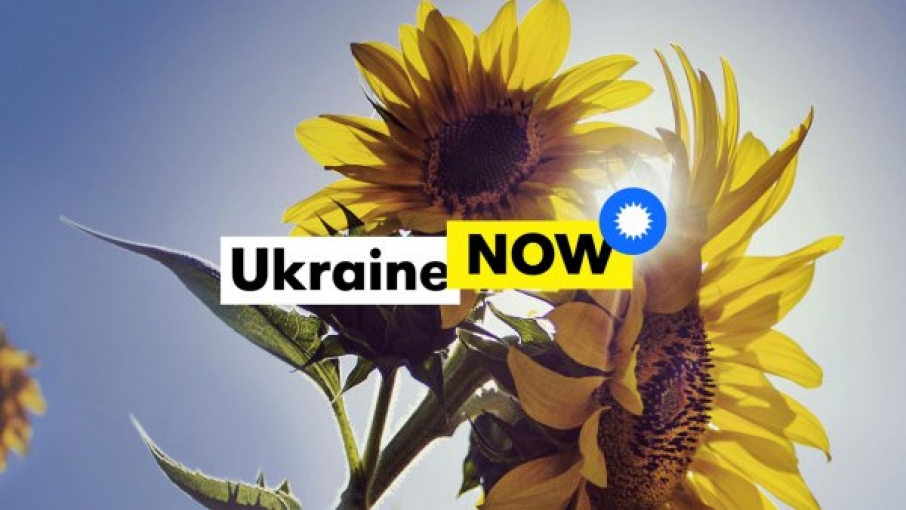 Український гранд-наратив: гідність, свобода та незалежність
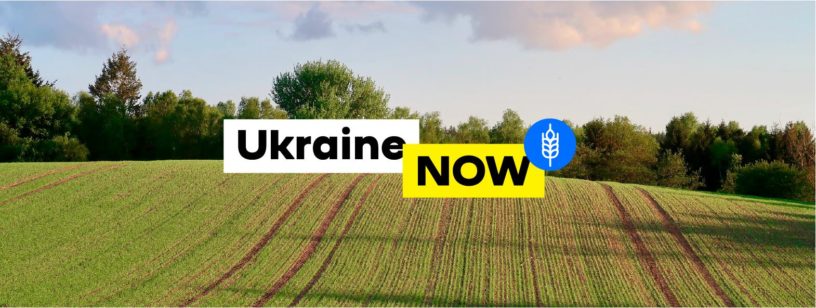 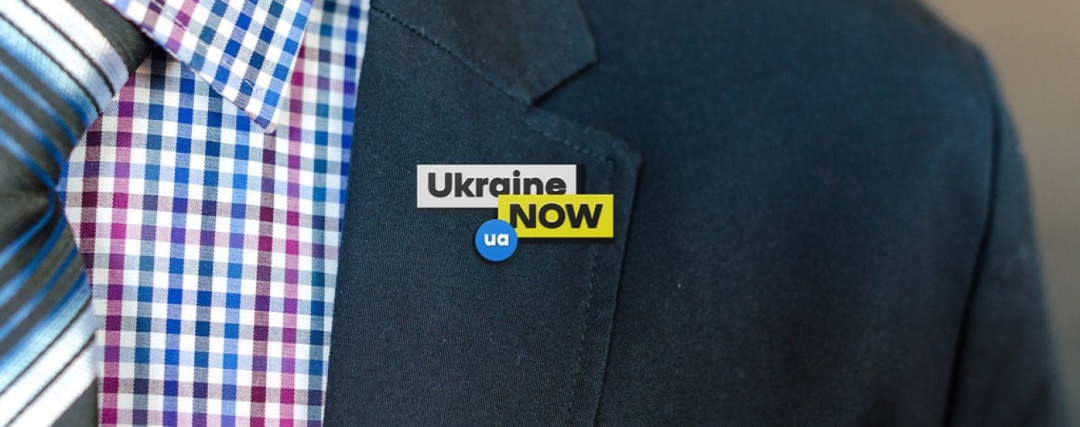 Далі буде…
[Speaker Notes: В режиме слайд-шоу щелкните стрелки, чтобы перейти по ссылкам.]